" Бородинское сражение 1812 года"
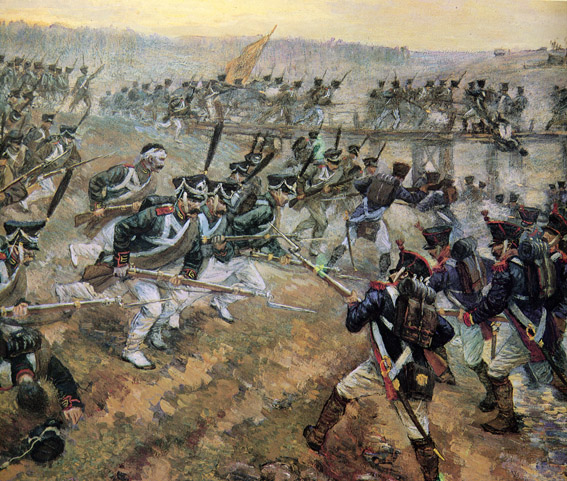 Вооружение русских солдат 1812 года
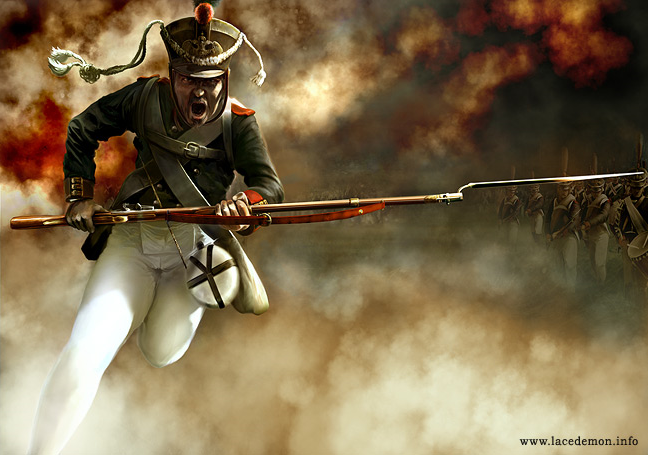 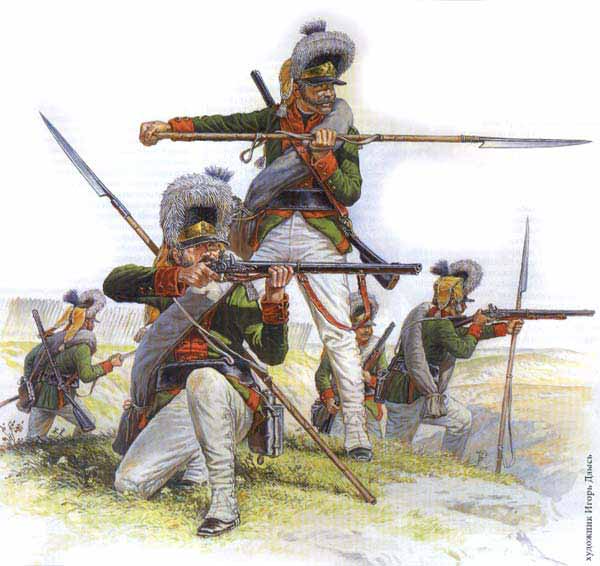 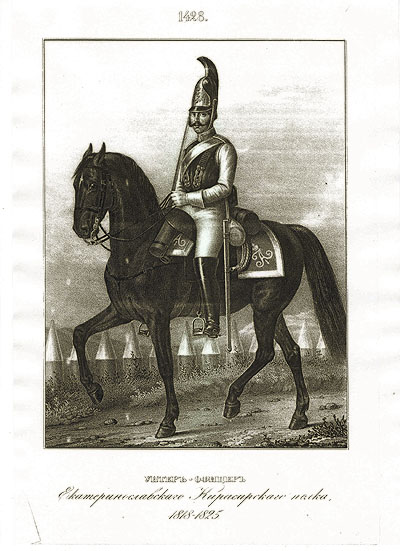 Вооружение русских 
                                       солдат 1812 года
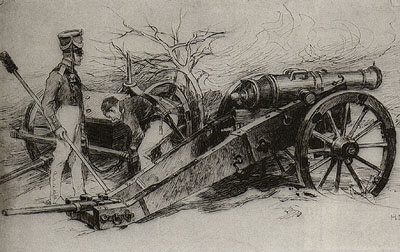 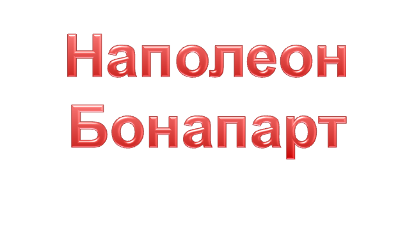 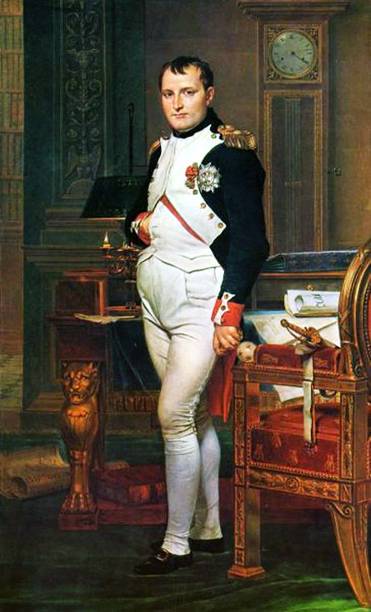 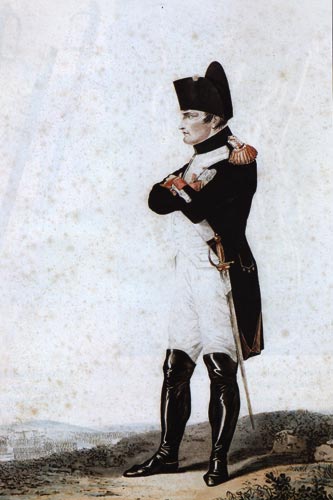 « Отечественная война 1812 года»
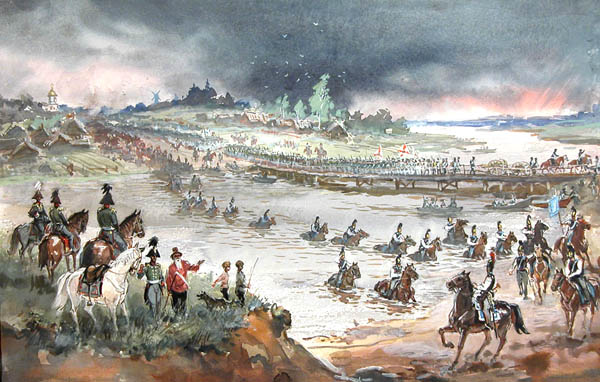 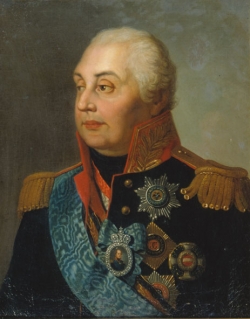 Михаил Илларионович Кутузов
Карта Бородинского сражения
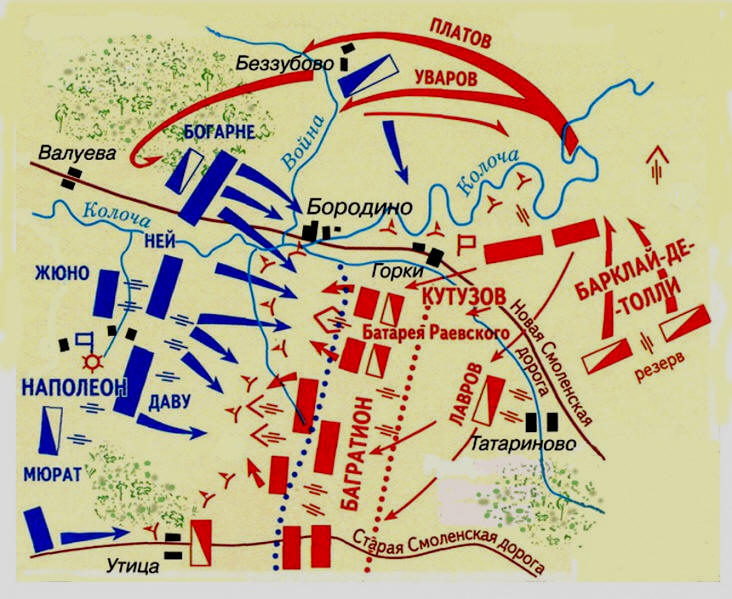 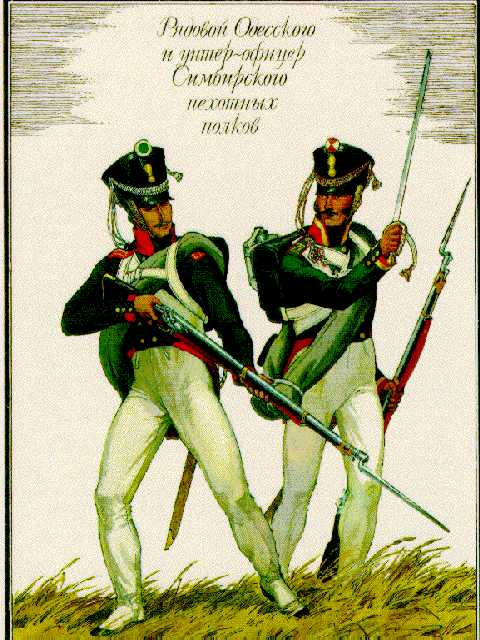 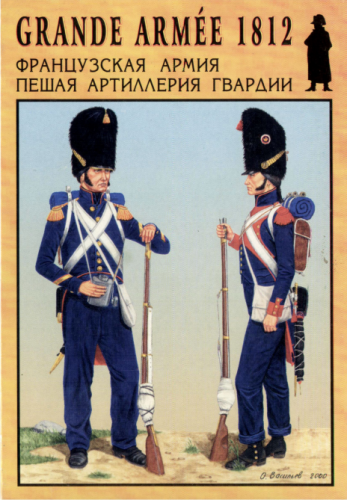 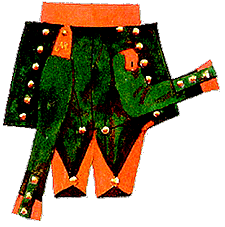 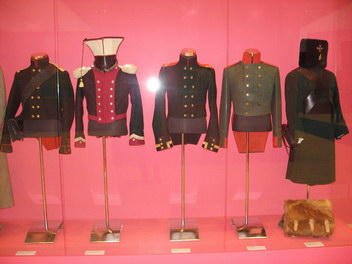 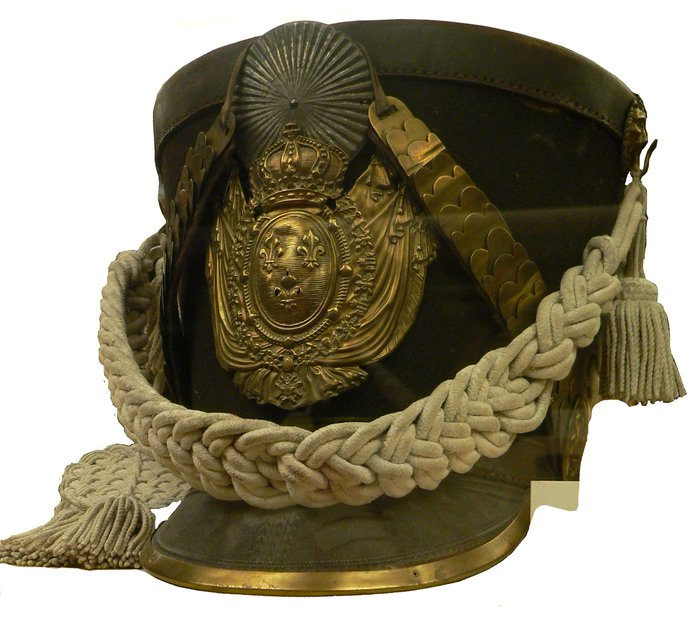 Храм Христа Спасителя
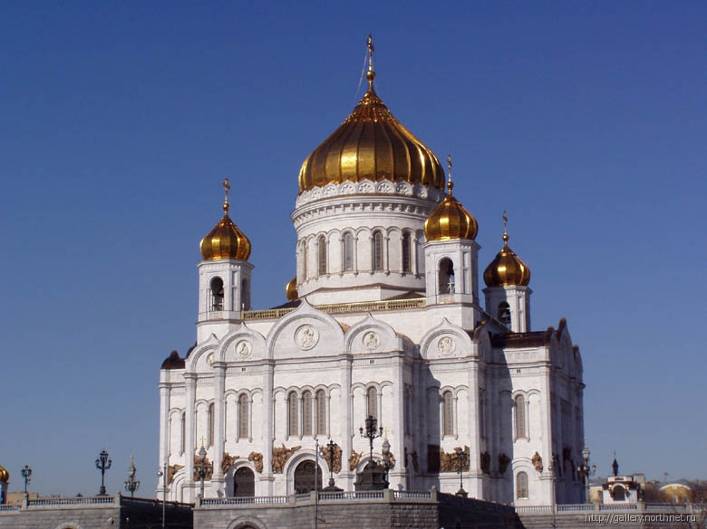 Триумфальные ворота (Триумфальная арка) в Москве на Кутузовском проспекте
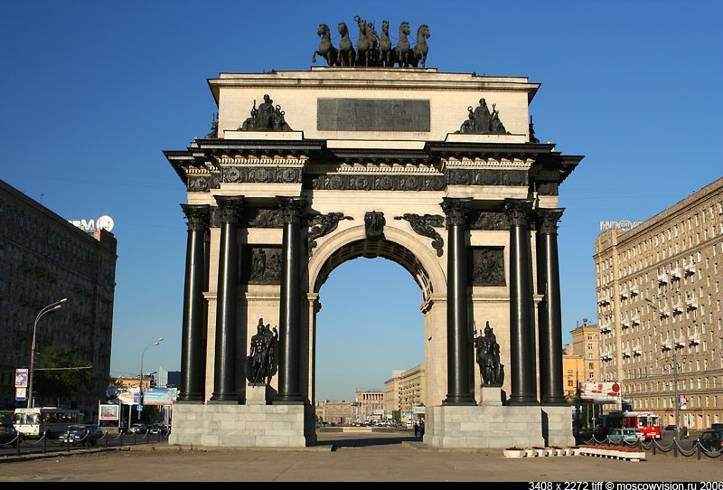 Памятник М.И.Кутузову в г.Москве
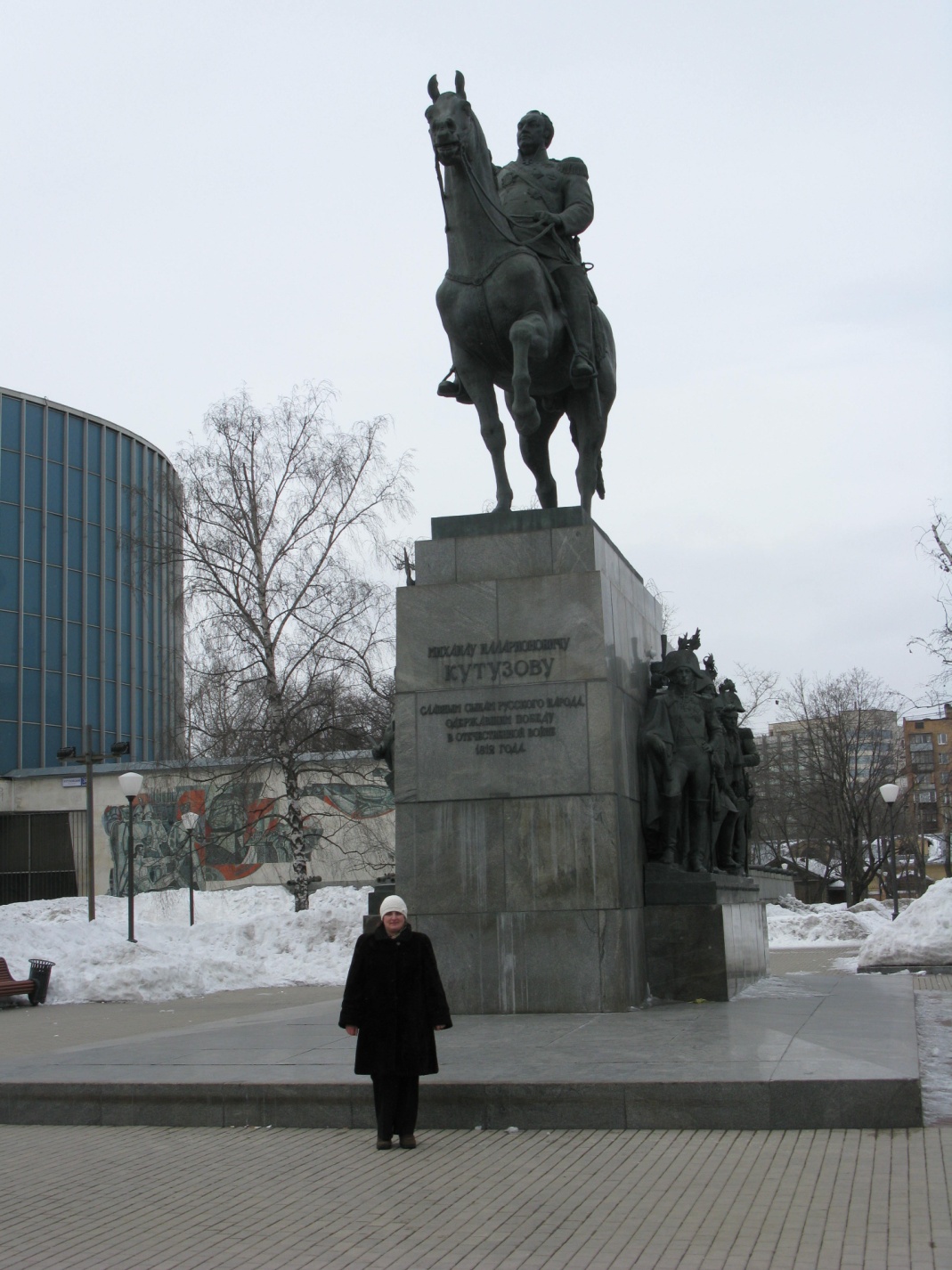 Памятник русским воинам на Бородинском поле
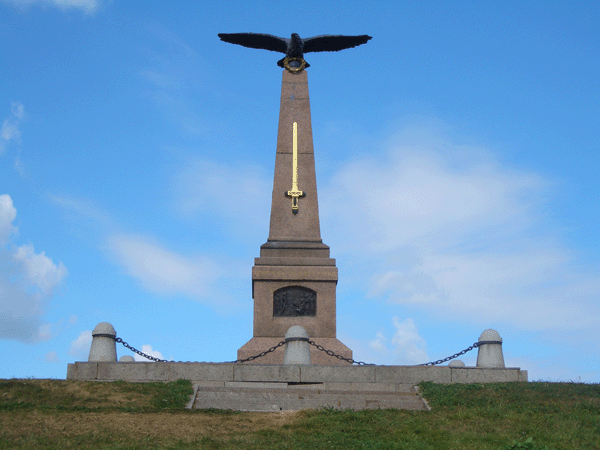